Drill: Tuesday, 1/13
For Exercises 1 and 2, find the value of x. Give your answer in simplest radical form.

1. 				2.  

Simplify each expression.

3.				4.
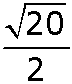 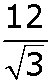 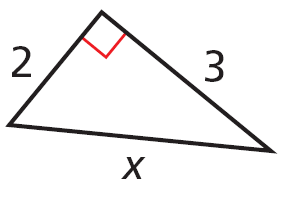 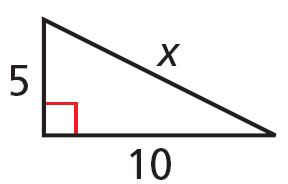 SWBAT: Justify and apply properties of 45°-45°-90° triangles and 30°-60°-90° triangles.
5.8 Special Right Triangles
SWBAT: Justify and apply properties of 45°-45°-90° triangles and 30°-60°-90° triangles.
Special Triangle #1
Start with a colored piece of paper and cut it into a square.
Fold the square in half on a diagonal.
What type of triangle have you folded from the square? (Label the measures for each angle)
Label the two legs of the triangle “x”
On a separate sheet of paper find the length of the hypotenuse in terms of “x”.
SWBAT: Justify and apply properties of 45°-45°-90° triangles and 30°-60°-90° triangles.
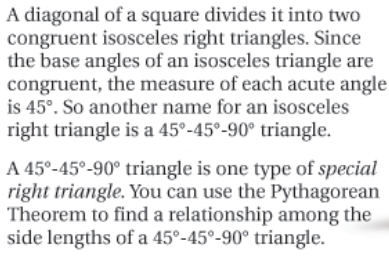 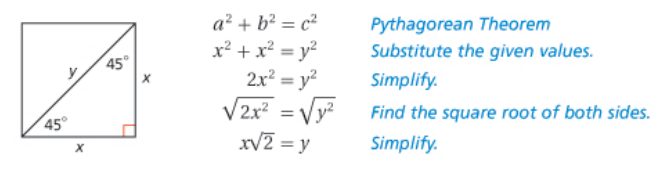 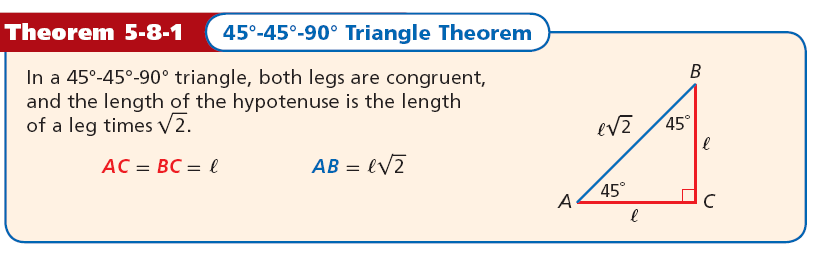 SWBAT: Justify and apply properties of 45°-45°-90° triangles and 30°-60°-90° triangles.
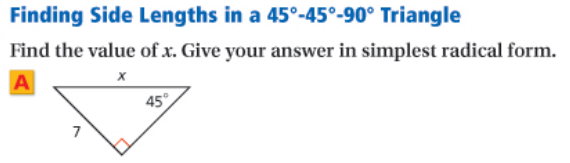 SWBAT: Justify and apply properties of 45°-45°-90° triangles and 30°-60°-90° triangles.
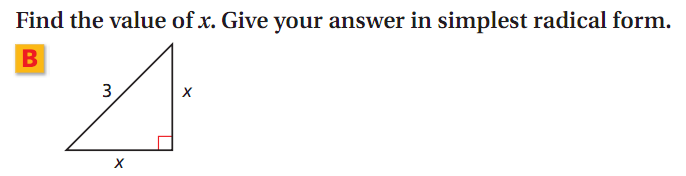 SWBAT: Justify and apply properties of 45°-45°-90° triangles and 30°-60°-90° triangles.
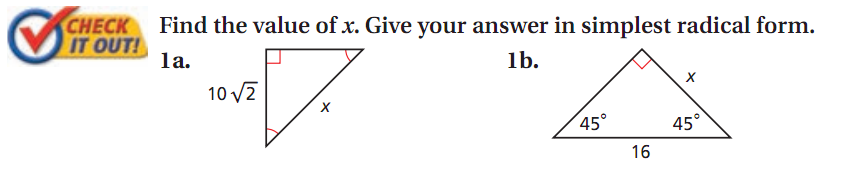 SWBAT: Justify and apply properties of 45°-45°-90° triangles and 30°-60°-90° triangles.
Special Right Triangle #2
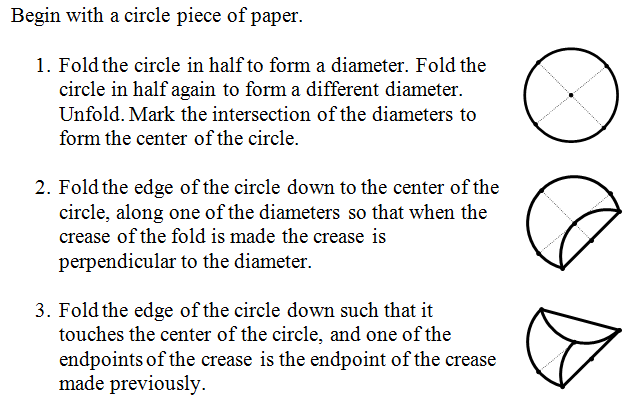 SWBAT: Justify and apply properties of 45°-45°-90° triangles and 30°-60°-90° triangles.
Special Right Triangle #2
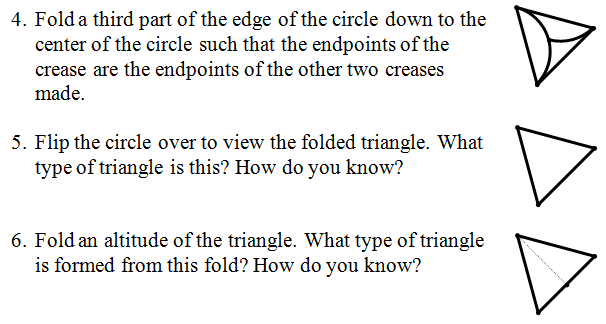 SWBAT: Justify and apply properties of 45°-45°-90° triangles and 30°-60°-90° triangles.
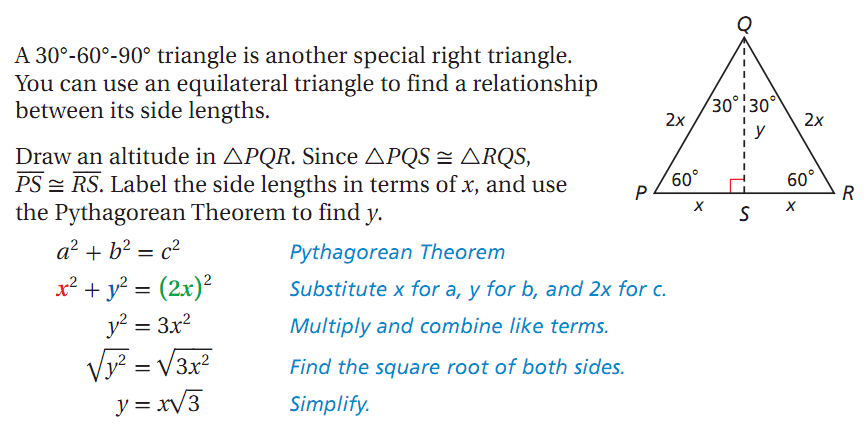 SWBAT: Justify and apply properties of 45°-45°-90° triangles and 30°-60°-90° triangles.
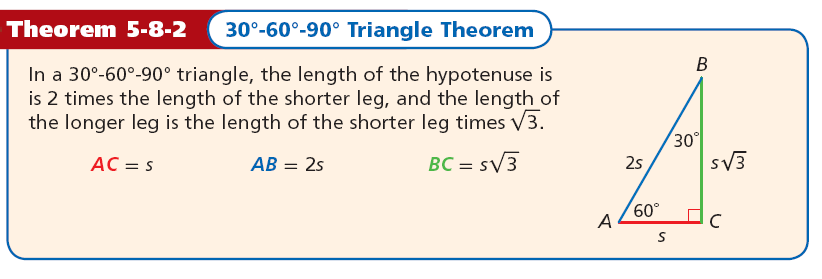 SWBAT: Justify and apply properties of 45°-45°-90° triangles and 30°-60°-90° triangles.
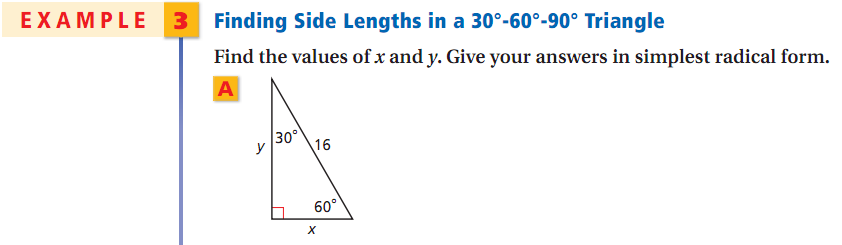 SWBAT: Justify and apply properties of 45°-45°-90° triangles and 30°-60°-90° triangles.
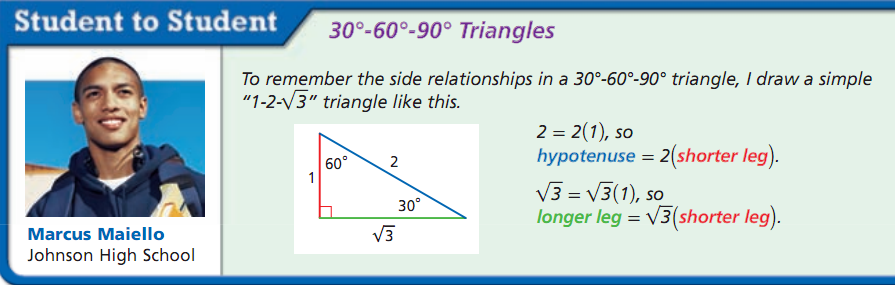 SWBAT: Justify and apply properties of 45°-45°-90° triangles and 30°-60°-90° triangles.
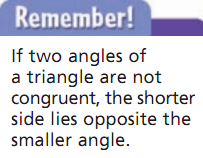 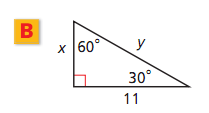 SWBAT: Justify and apply properties of 45°-45°-90° triangles and 30°-60°-90° triangles.
In Pairs…
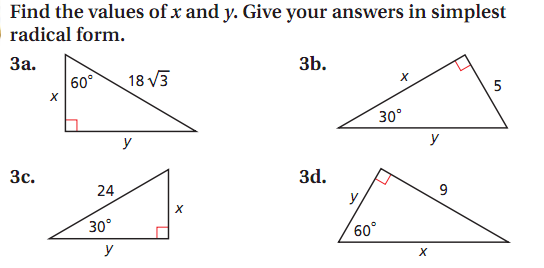 SWBAT: Justify and apply properties of 45°-45°-90° triangles and 30°-60°-90° triangles.
Lesson Quiz: Part I			Name: ______________
Find the values of the variables. Give your answers in simplest radical form.
1. 					2.  


3.  					4.
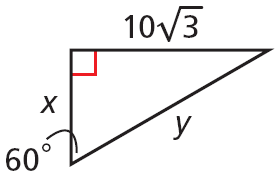 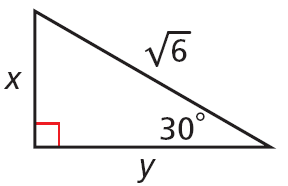 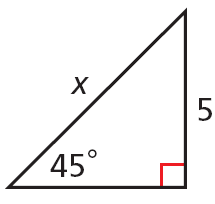 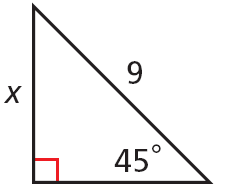 SWBAT: Justify and apply properties of 45°-45°-90° triangles and 30°-60°-90° triangles.
Find the perimeter and area of each figure.             Give your answers in simplest radical form.

5. a square with diagonal length 20 cm
		
6. an equilateral triangle with height 24 in.
SWBAT: Justify and apply properties of 45°-45°-90° triangles and 30°-60°-90° triangles.